DOA BELAJAR
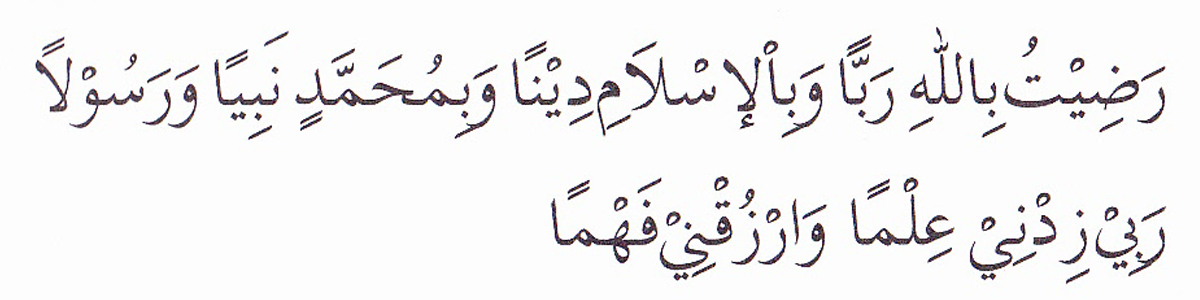 PEMBUKA BELAJAR
“Kami ridho Allah SWT sebagai Tuhanku, Islam sebagai agamaku, dan Nabi Muhammad sebagai Nabi dan Rasul, Ya Allah, tambahkanlah kepadaku ilmu dan berikanlah aku kefahaman”
MANAJEMEN STRATEGIS ORGANISASI PUBLIK
MUHAMMAD KHOZIN, S.IP, MPA
Disampaikan pada Kuliah MK Manajemen Strategis
2021
MANAJEMEN STRATEGIS MENURUT M. THENMOZHI
Serangkaian keputusan dan tindakan manajerial yang menentukan kinerja organisasi dalam jangka panjang yang meliputi : 
Analisis lingkungan
Formulasi strategi
Implementasi strategi
Evaluasi dan kontrol strategi
SASARAN MANAJEMEN STRATEGIS ADALAH
Kualitas organisasi 
Efisiensi penganggaran
Optimalisasi sumberdaya
Kualitas evaluasi program dan pemantauan kinerja
Kualitas pelaporan
Tujuan MENSTRA Sektor Publik
Untuk memenuhi kewajiban atas peran/tugas yang diamanahkan
Untuk melegitimasi keberadaan organisasi 
Sebagai bahan untuk pengajuan anggaran organisasi
Untuk meningkatkan kualitas pelayanan publik
Pentingnya Menstra Bagi Organisasi Sektor Publik
Merupakan perangkat rencana untuk mencapai tujuan organisasi pada masa yang akan datang
Peningkatan kapabilitas pimpinan organisasi (pimpinan organisasi harus dapat memahami kondisi SDM, keuangan, struktur (kondisi lingk internal) dan kondisi lingkungan eksternal untuk mencapai tujuan organisasi
Untuk mengetahui prediksi lingkungan organisasi pada masa depan (kecenderungan customer, perubahan lingkungan dsb)
DASAR PERTIMBANGAN PENERAPAN MENSTRA PADA SEKTOR PUBLIK
Pentingnya efektivitas dan efisiensi pemanfaatan sumber daya organisasi sektor publik
Perlunya partisipasi masyarakat dalam manajemen publik
Perlunya manajemen kinerja sebagai akuntabilitas manajemen publik
4 Prinsip Penerapan Menstra pada Organisasi Publik
Perhatian pada jangka panjang (ex RPMD, RPJPD)
Pengintegrasian tujuan dan sasaran dalam hierarki yang jelas
Kesadaran bahwa MENSTRA membutuhkan kedisiplinan dan komitmen untuk dapat dilaksanakan dan tidak self-implementing
Perspektif eksternal tidak dapat diartikan sebagai adaptasi total terhadap lingkungan, tapi merupakan antisipasi terhadap perubahan lingkungan
PERMASALAHAN PENERAPAN MENSTRA PADA SEKTOR PUBLIK
Politik kontrol
Luasnya cakupan tujuan dan sasaran organisasi publik
Pengaturan kinerja (kinerja sektor publik adalah subjek penilaian masyarakat dan kepentingan politik)
Keakuratan data dan informasi
MANFAAT MENSTRA BAGI SEKTOR PUBLIK
MENSTRA bermanfaat ketika kehadirannya dapat membantu para pembuat keputusan untuk bertindak secara strategis
Menstra akan sangat berpengaruh terhadap keberhasilan organisasi
Membantu pimpinan dalam pengambilan keputusan penting
Sebagai sarana mengelola sektor publik dan bukan sekedar tujuan dari sektor publik
Rencana Tindak Lanjut
NEXT MEETING 
Berfikir Strategis
PENUTUP BELAJAR
بِسْمِ اللَّهِ الرَّحْمَنِ الرَّحِيمِ

اَللَّهُمَّ أَرِنَا الْحَقَّ حَقًّا وَارْزُقْنَا اتِّـبَاعَه ُ وَأَرِنَا الْبَاطِلَ بَاطِلاً وَارْزُقْنَا اجْتِنَابَهُ


Ya Allah Tunjukkanlah kepada kami kebenaran sehinggga kami dapat mengikutinya, 
Dan tunjukkanlah kepada kami keburukan sehingga kami dapat menjauhinya.